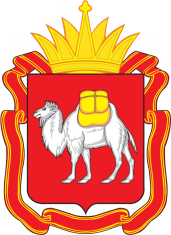 Заседание президиума Совета директоров ПОО Челябинской области
26 сентября 2017 года
г. Челябинск
К ВОПРОСУ О КОМПЛЕКСНОЙ ОЦЕНКЕ ДЕЯТЕЛЬНОСТИ ПРОФЕССИОНАЛЬНЫХ ОБРАЗОВАТЕЛЬНЫХ ОРГАНИЗАЦИЙ
Статирова О.И.,
    начальник Управления профессионального образования
Министерства образования и науки Челябинской области
1
КРИТЕРИИ ОЦЕНКИ
Определены постановлением Губернатора Челябинской области от 15.06.2016 г. № 123 «Об организации и проведении в 2017 году конкурса «Лучшая профессиональная образовательная организация» и учреждении премии имени В.П. Омельченко»
качество подготовки обучающихся;
создание условий для воспитания, социализации, личностного самоопределения и развития обучающихся;
создание условий для здоровьесбережения обучающихся;
доступность образования;
уровень квалификации инженерно-педагогических кадров.
Показатели оценки деятельности участника конкурса на звание «Лучшая профессиональная образовательная организация» утверждены приказом Министерства образования и науки Челябинской области от
2
ПОКАЗАТЕЛИ ОЦЕНКИ И МЕТОДИКА РАСЧЕТА
Утверждены приказом Министерства образования и науки Челябинской области от 06 июля 2017 №03/2139 (с изм. От 20.07.2017 №03/2328)
Показатели, предполагающие оценку динамики по годам, делятся на позитивные и негативные.
При наличии положительной (отрицательной) динамики позитивного (негативного) показателя в 2016-2017 учебном году по отношению к среднему показателю предыдущих двух лет участник конкурса получает дополнительно 40 % от полученного балла по данному показателю.
При наличии отрицательной (положительной) динамики позитивного (негативного) показателя в 2016-2017 учебном году по отношению к среднему показателю предыдущих двух лет с участника конкурса снимается 40 % от полученного балла по данному показателю.
1. КАЧЕСТВО ПОДГОТОВКИ ОБУЧАЮЩИХСЯ
1.1. Доля выпускников, трудоустроенных в соответствии с направлением подготовки после выпуска, в общем количестве выпускников текущего года;
ИСТОЧНИК ИНФОРМАЦИИ
отчеты по итогам 2014/2015, 2015/2016 учебных годов
Положительная динамика - 18 ПОО
Симский механический техникум
Челябинский педагогический колледж №2
ДИАПАЗОН ЗНАЧЕНИЙ
129,57
20,57
1. КАЧЕСТВО ПОДГОТОВКИ ОБУЧАЮЩИХСЯ
1.2. Доля обучающихся за исключением отчисленных по неуважительной причине, в общем объеме среднегодового контингента;
ИСТОЧНИК ИНФОРМАЦИИ
отчеты о выполнении ГЗ за 2015, 2016 гг.
Положительная динамика - 5 ПОО
Первомайский техникум промышленности строительных материалов
Чебаркульский профессиональный техникум
ДИАПАЗОН ЗНАЧЕНИЙ
140,00
53,34
фактические значения учтены в расчетах с коэффициентом «выравнивания», равным 0,5
1. КАЧЕСТВО ПОДГОТОВКИ ОБУЧАЮЩИХСЯ
1.3. Результативность участия обучающихся в очных олимпиадах, конкурсах, чемпионатах профессионального мастерства различных уровней: регионального, национального, международного (по количеству и уровню достигнутых призовых мест);
приказы МОиН об итогах конкурсов профессионального мастерства за 2014/2015, 2015/2016 учебные годы
ИСТОЧНИК ИНФОРМАЦИИ
Бакальский техникум профессиональных технологий и сервиса
Южно-Уральский государственный технический колледж
Миасский педагогический колледж
ДИАПАЗОН ЗНАЧЕНИЙ
Троицкий педагогический колледж
0
215,0
2. СОЗДАНИЕ УСЛОВИЙ ДЛЯ ВОСПИТАНИЯ, СОЦИАЛИЗАЦИИ, ЛИЧНОСТНОГО САМООПРЕДЕЛЕНИЯ И РАЗВИТИЯ ОБУЧАЮЩИХСЯ
2.1. Доля обучающихся, совершивших правонарушения в течение текущего года в общем количестве обучающихся
ИСТОЧНИК ИНФОРМАЦИИ
отчеты по итогам 2014/2015, 2015/2016 учебных годов
Положительная динамика – 18 ПОО
Усть-Катавский индустриально-технологический техникум
ДИАПАЗОН ЗНАЧЕНИЙ
6,62
0
фактические значения учтены в расчетах с коэффициентом «выравнивания», равным -10
2.  СОЗДАНИЕ УСЛОВИЙ ДЛЯ ВОСПИТАНИЯ, СОЦИАЛИЗАЦИИ, ЛИЧНОСТНОГО САМООПРЕДЕЛЕНИЯ И РАЗВИТИЯ ОБУЧАЮЩИХСЯ
2.2. Доля обучающихся–участников областных конкурсов спортивной, технической, научной, социальной, художественной направленностей в общем количестве обучающихся;
ИСТОЧНИК ИНФОРМАЦИИ
отчеты по итогам 2014/2015, 2015/2016 учебных годов
Положительная динамика -  24 ПОО
Ашинский индустриальный техникум
ДИАПАЗОН ЗНАЧЕНИЙ
62,07
3,40
фактические значения учтены в расчетах с коэффициентом «выравнивания», равным 0,5
2. СОЗДАНИЕ УСЛОВИЙ ДЛЯ ВОСПИТАНИЯ, СОЦИАЛИЗАЦИИ, ЛИЧНОСТНОГО САМООПРЕДЕЛЕНИЯ И РАЗВИТИЯ ОБУЧАЮЩИХСЯ
2.3. Доля обучающихся, охваченных программами дополнительного образования, в общем количестве обучающихся;
ИСТОЧНИК ИНФОРМАЦИИ
отчеты по итогам 2014/2015, 2015/2016 учебных годов
Положительная динамика - 24 ПОО
Челябинский энергетический колледж им С.М. Кирова
Миасский педагогический колледж
ДИАПАЗОН ЗНАЧЕНИЙ
135,69
6,08
фактические значения учтены в расчетах с коэффициентом «выравнивания», равным 0,1
3. ДОСТУПНОСТЬ МАТЕРИАЛЬНО-ТЕХНИЧЕСКОЙ БАЗЫ ОБРАЗОВАНИЯ
3.1. Доля выполненных требований по созданию безбарьерной архитектурной среды и информационной доступности к их общему нормативно определенному количеству;
ИСТОЧНИК ИНФОРМАЦИИ
федеральный мониторинг инклюзивного СПО за 2016г.
Южно-Уральский государственный технический колледж
ДИАПАЗОН ЗНАЧЕНИЙ
17,0
1,0
3. ДОСТУПНОСТЬ МАТЕРИАЛЬНО-ТЕХНИЧЕСКОЙ БАЗЫ ОБРАЗОВАНИЯ
3.2. Доля средств от иной приносящей доход деятельности, направленных на укрепление материально-технической базы, в общем объеме средств от иной приносящей доход деятельности
отчеты о финансовой деятельности за 2015, 2016 годы
ИСТОЧНИК ИНФОРМАЦИИ
Положительная динамика - 24 ПОО
Симский механический техникум
Челябинский педагогический колледж №1
ДИАПАЗОН ЗНАЧЕНИЙ
96,63
0,05
4. КВАЛИФИКАЦИЯ ИНЖЕНЕРНО-ПЕДАГОГИЧЕСКИХ КАДРОВ
4.1. Доля педагогических работников, имеющих высшую квалификационную категорию, в общем количестве педагогических работников
мониторинг реализации Государственной программы «Развитие профессионального образования» за 2015, 2016 годы
ИСТОЧНИК ИНФОРМАЦИИ
Положительная динамика - 25 ПОО
Карталинский многоотраслевой техникум
Челябинский педагогический колледж №1
ДИАПАЗОН ЗНАЧЕНИЙ
91,40
8,16
фактические значения учтены в расчетах с коэффициентом «выравнивания», равным -10
4. КВАЛИФИКАЦИЯ ИНЖЕНЕРНО-ПЕДАГОГИЧЕСКИХ КАДРОВ
4.2. Результативность участия педагогических работников в областных конкурсах профессиональной направленности (по количеству и уровню достигнутых призовых мест)
ИСТОЧНИК ИНФОРМАЦИИ
приказы МОиН об итогах конкурсов профессионального мастерства за 2014/2015, 2015/2016 учебные годы
75,0
0
ЗНАЧИМОСТЬ ПОКАЗАТЕЛЯ В КОМПЛЕКСНОЙ ОЦЕНКЕ
ДИАПАЗОН ИТОГОВЫХ ЗНАЧЕНИЙ [94,41 – 441,57]
ЗНАЧИМОСТЬ ПОКАЗАТЕЛЯ В КОМПЛЕКСНОЙ ОЦЕНКЕ
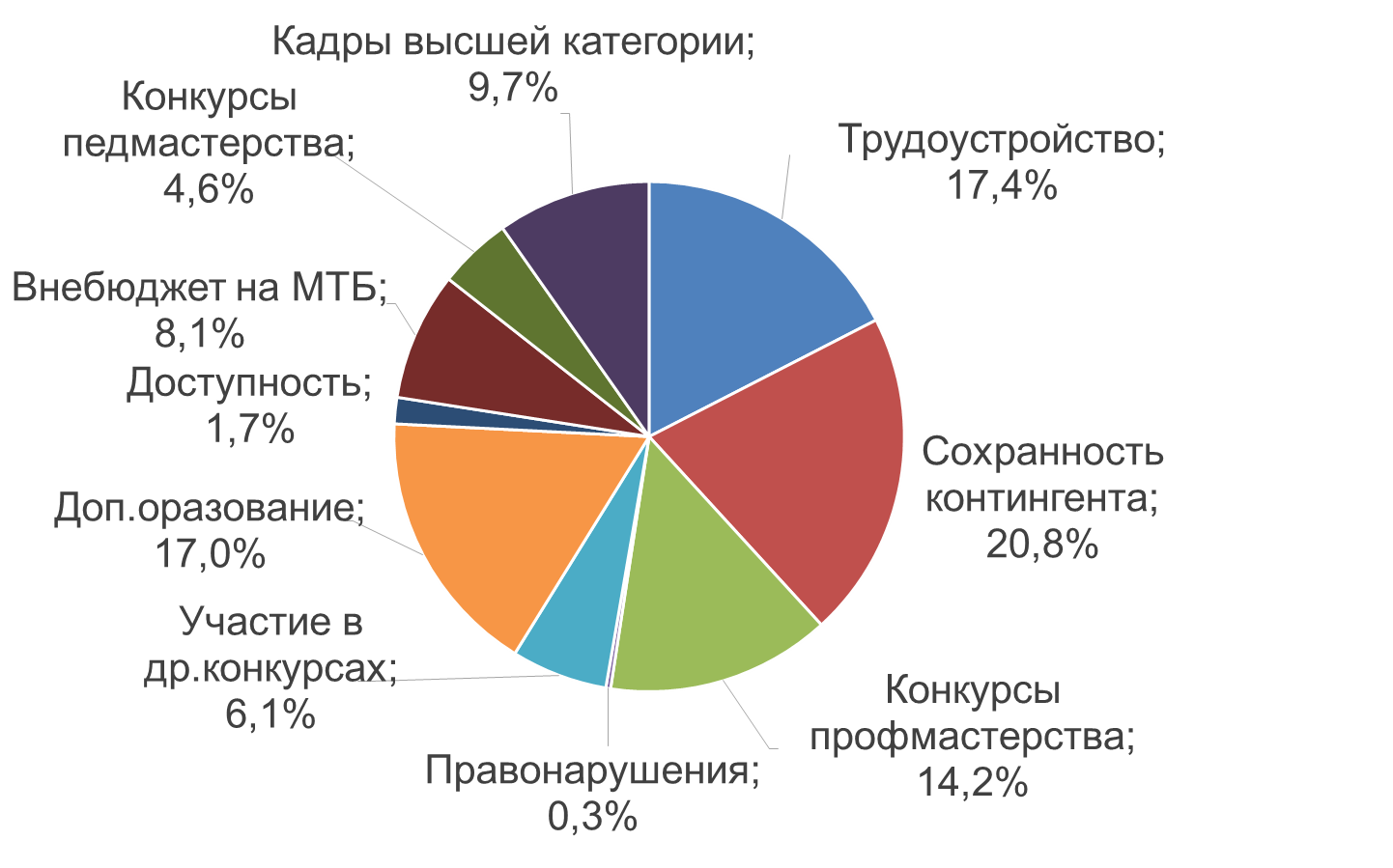 Южно-Уральский государственный технический колледж
Южно-Уральский многопрофильный колледж
Южно-Уральский государственный колледж
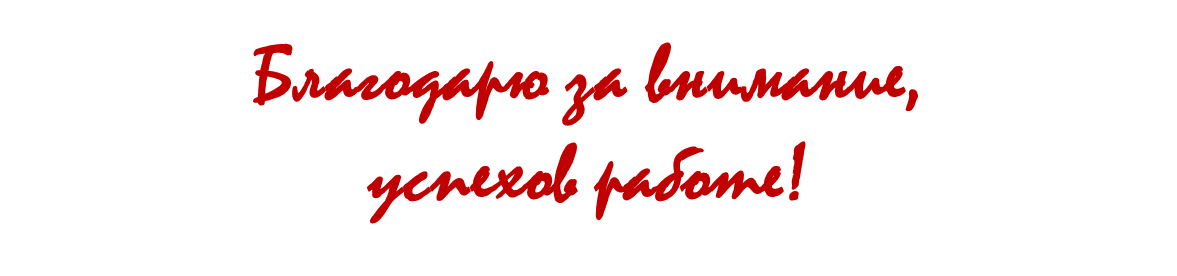 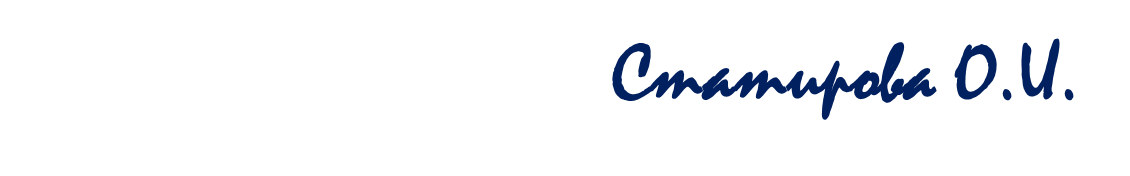 19